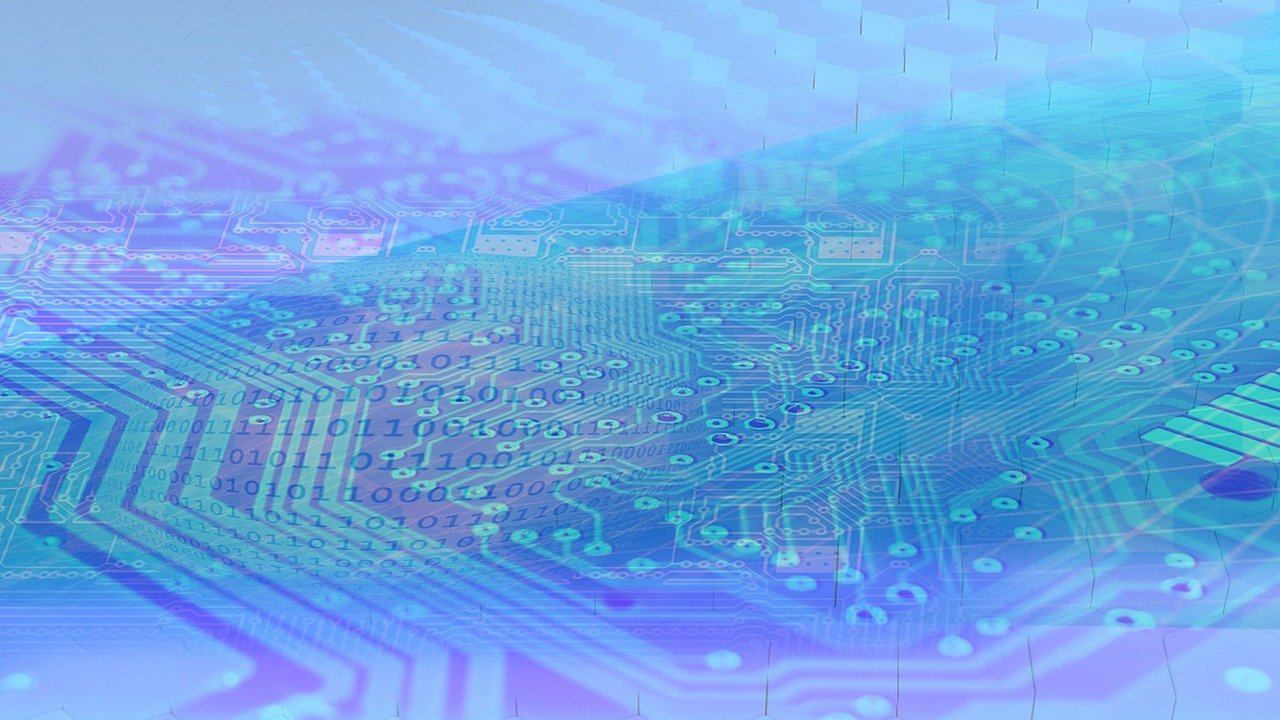 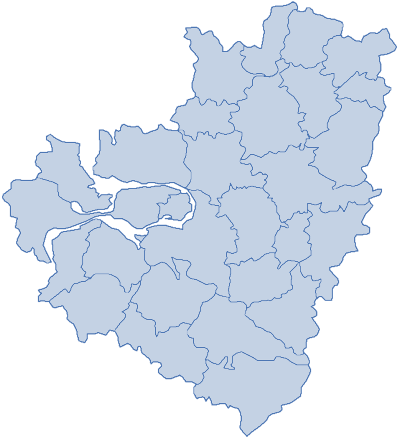 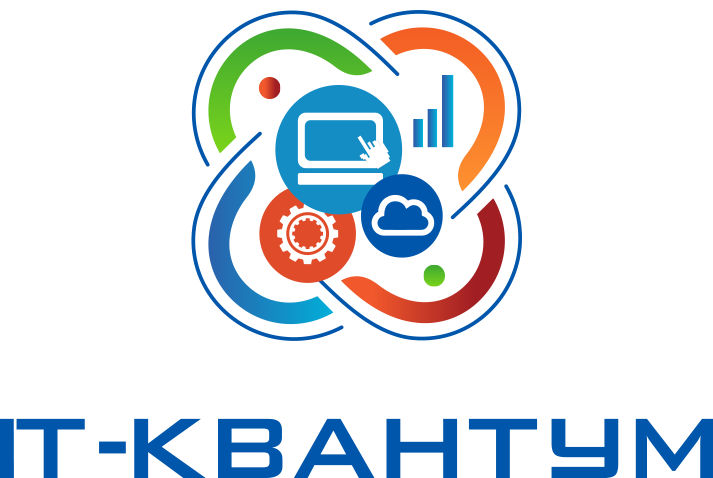 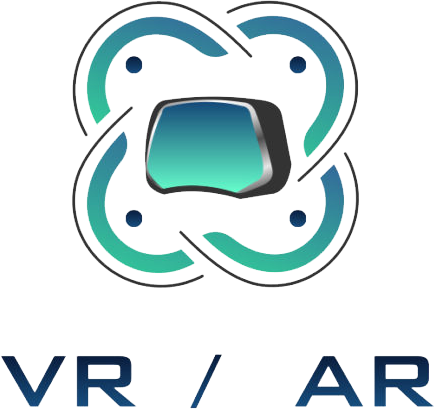 *Камышла
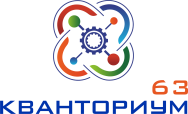 МИНИ-ТЕХНОПАРК
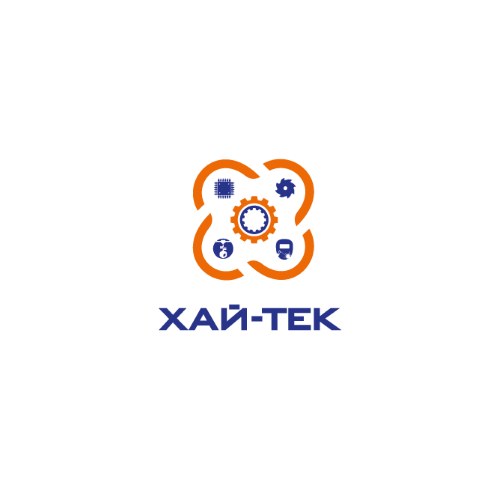 «КВАНТУМ»
ГБОУ СОШ с. Камышла
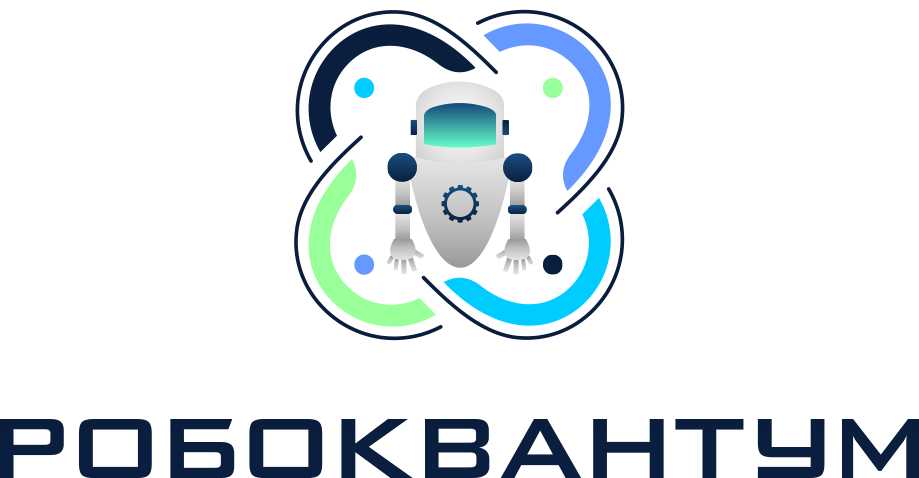 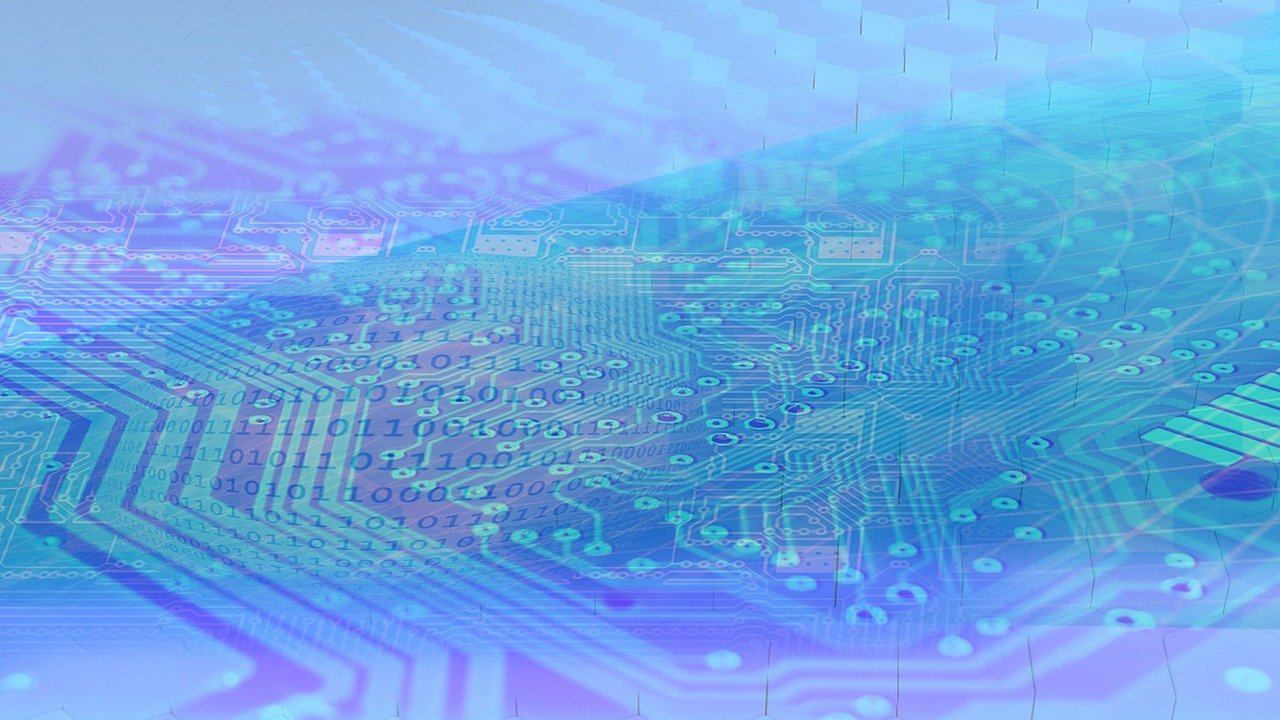 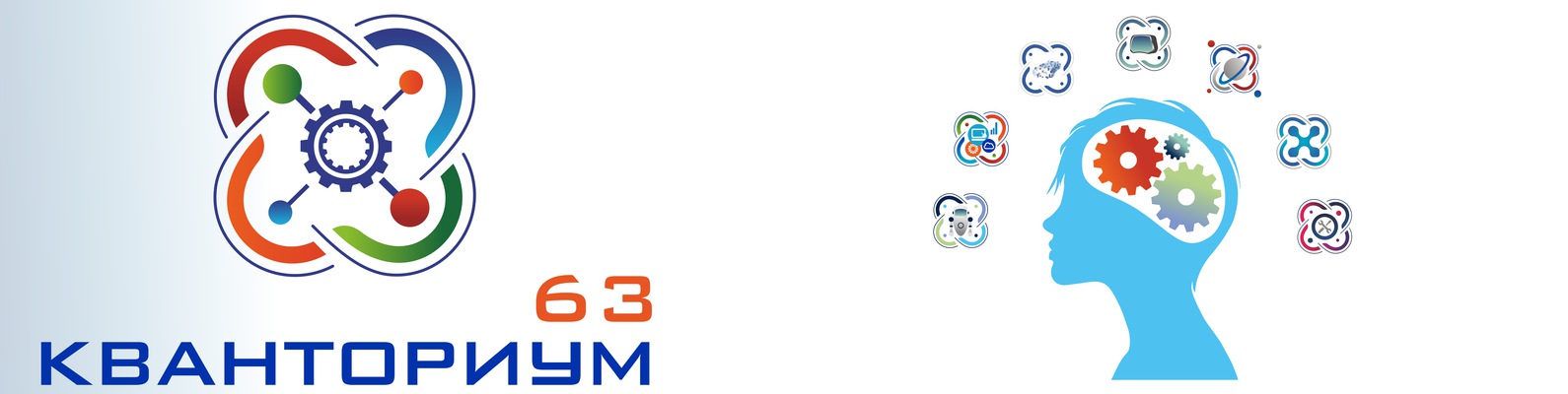 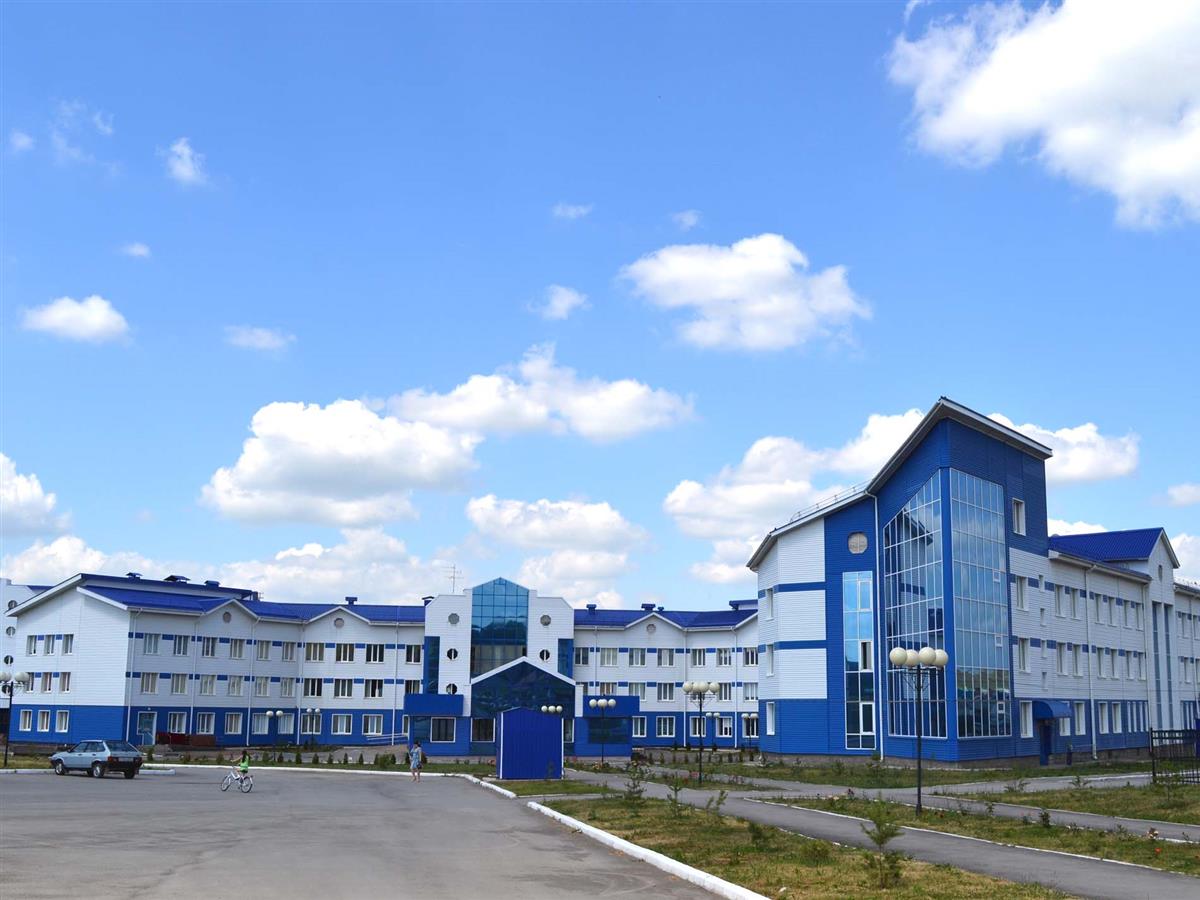 ГБОУ СОШ с. Камышла
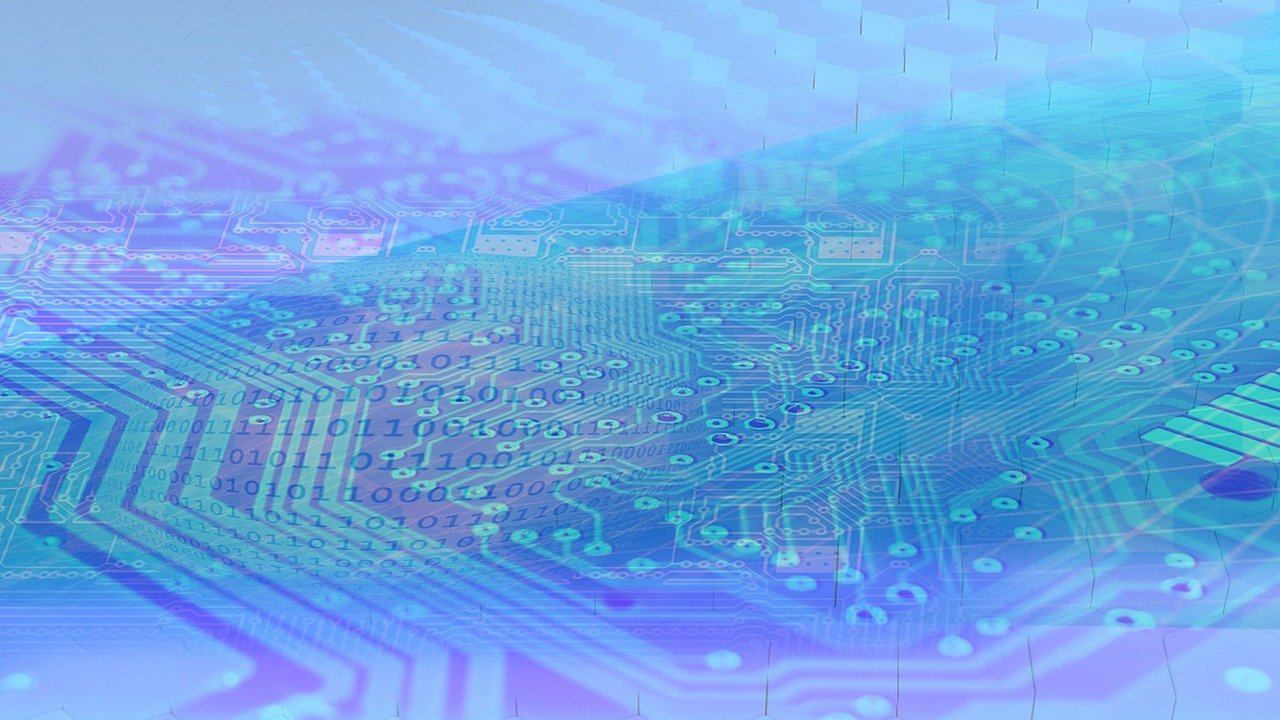 Перечень программ, 
реализуемых в рамках мини-технопарка 
при СП «Созвездие» ГБОУ СОШ с. Камышла:
1. Юный техник
2. Мир виртуальных реальностей
3. Проектирование и изготовление моделей с использованием фрезерного станка 
4. Лазерные технологии. Резка и гравировка.
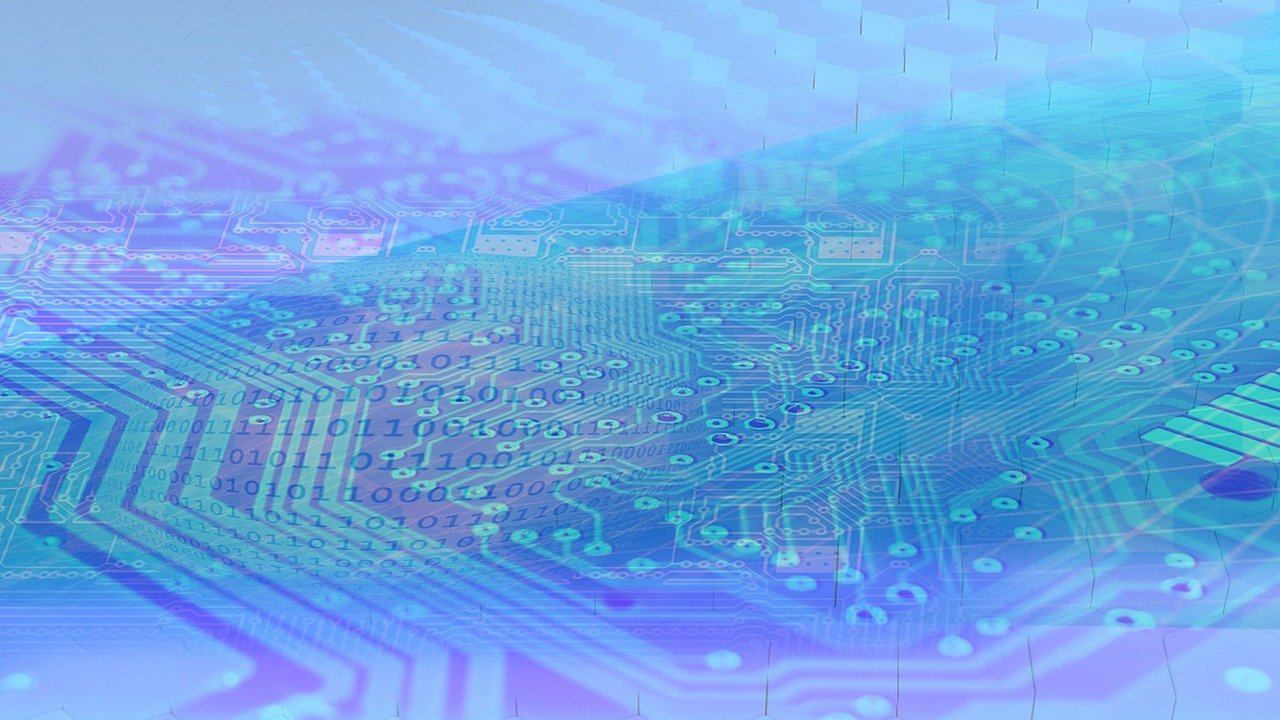 Мероприятия, 
организуемые мини-технопарком 
при СП «Созвездие» ГБОУ СОШ с. Камышла:
1. Экскурсии в мини-технопарк (1-4 классы)
2. Акция «Мастерская Деда Мороза»
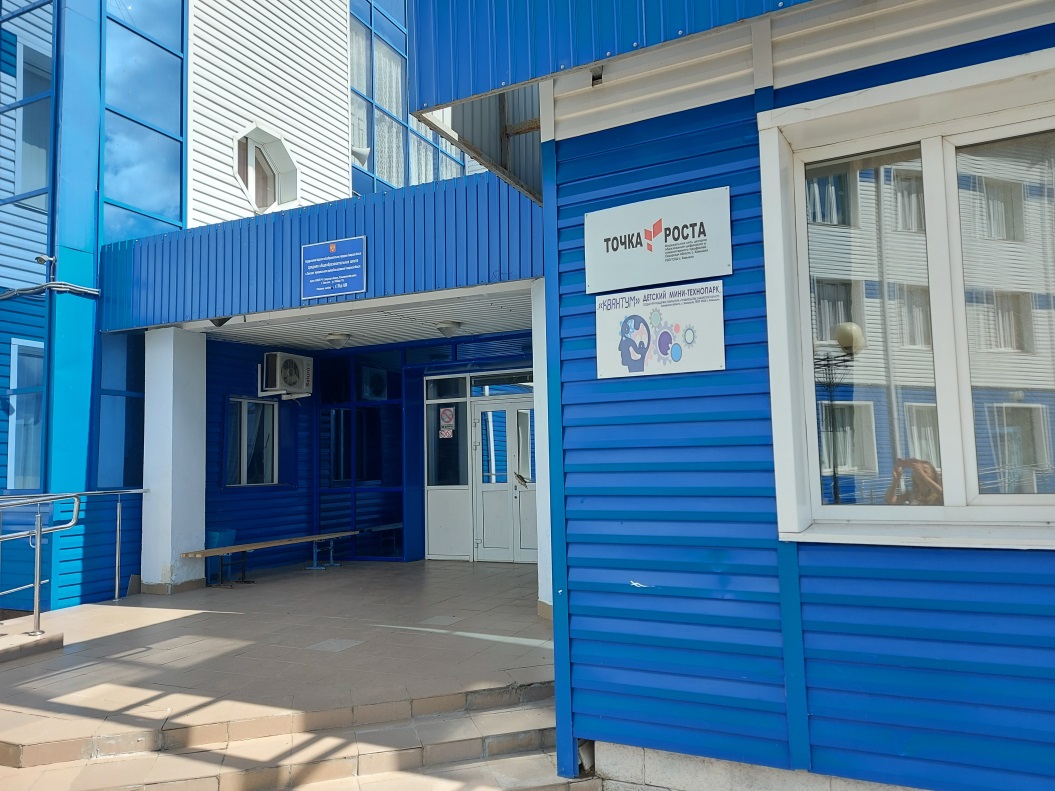 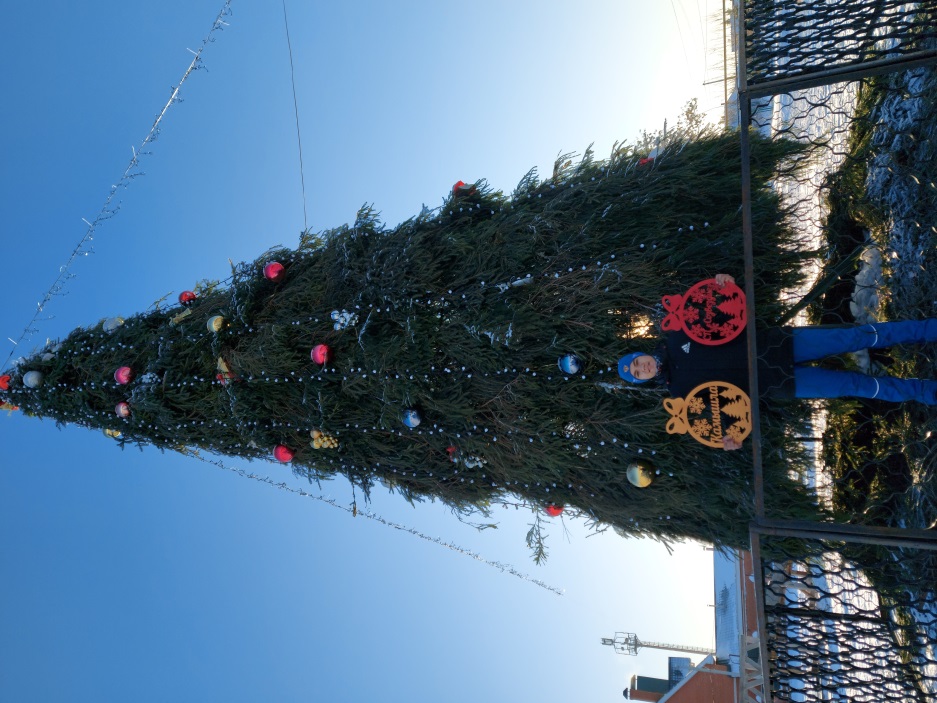 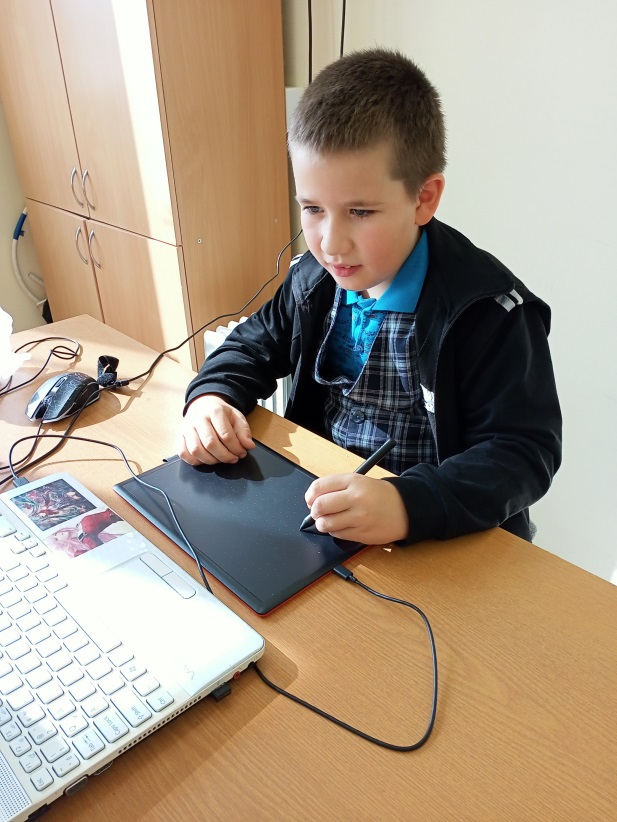 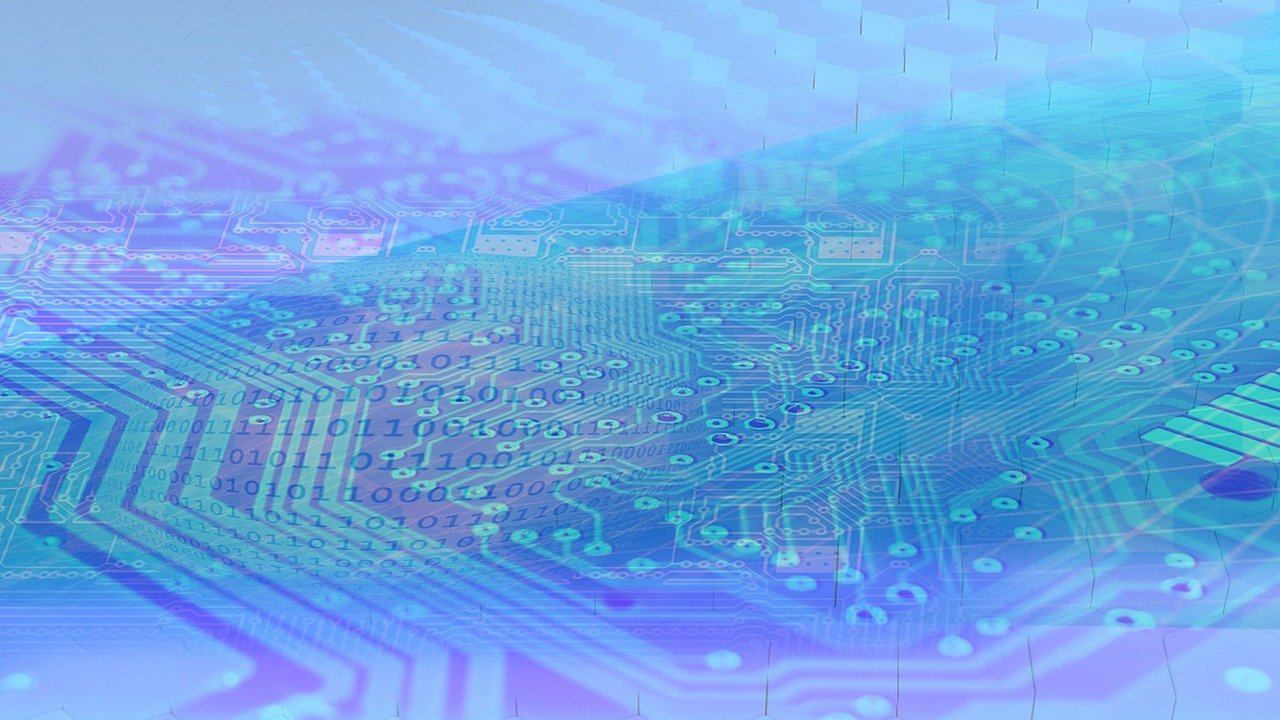 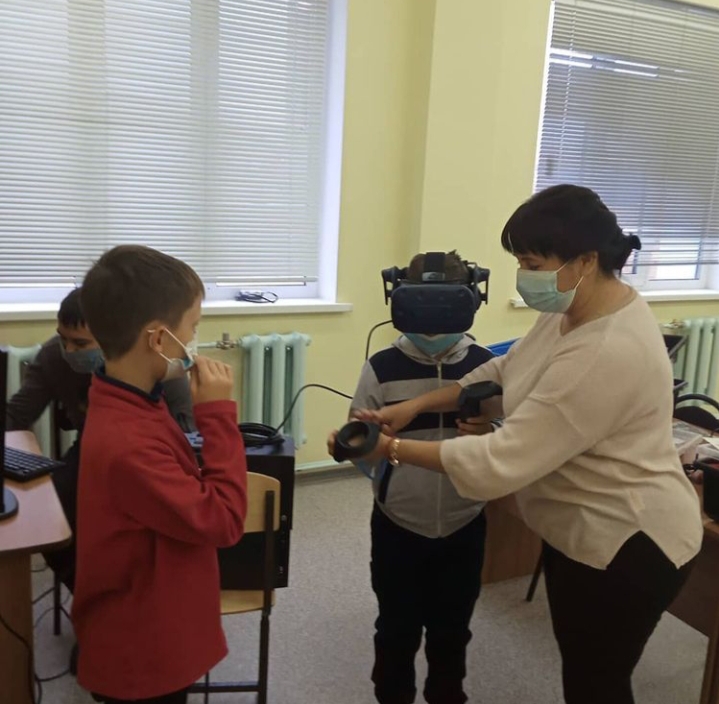 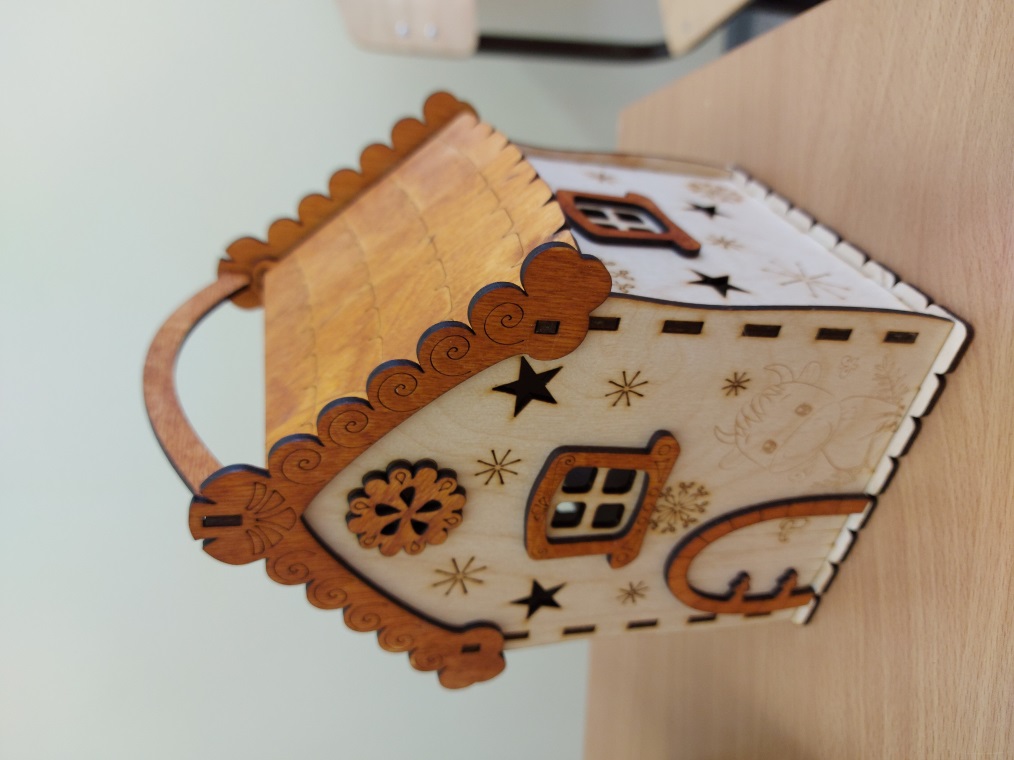 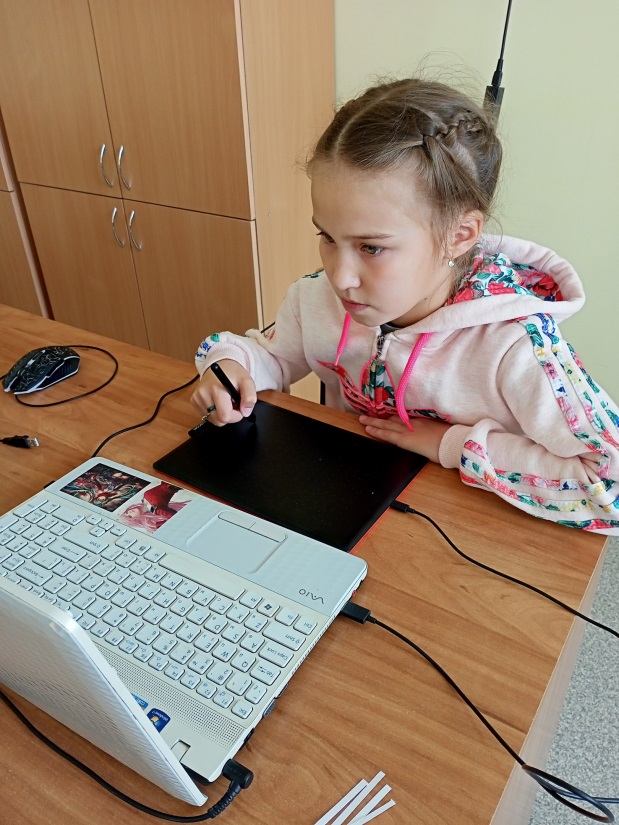 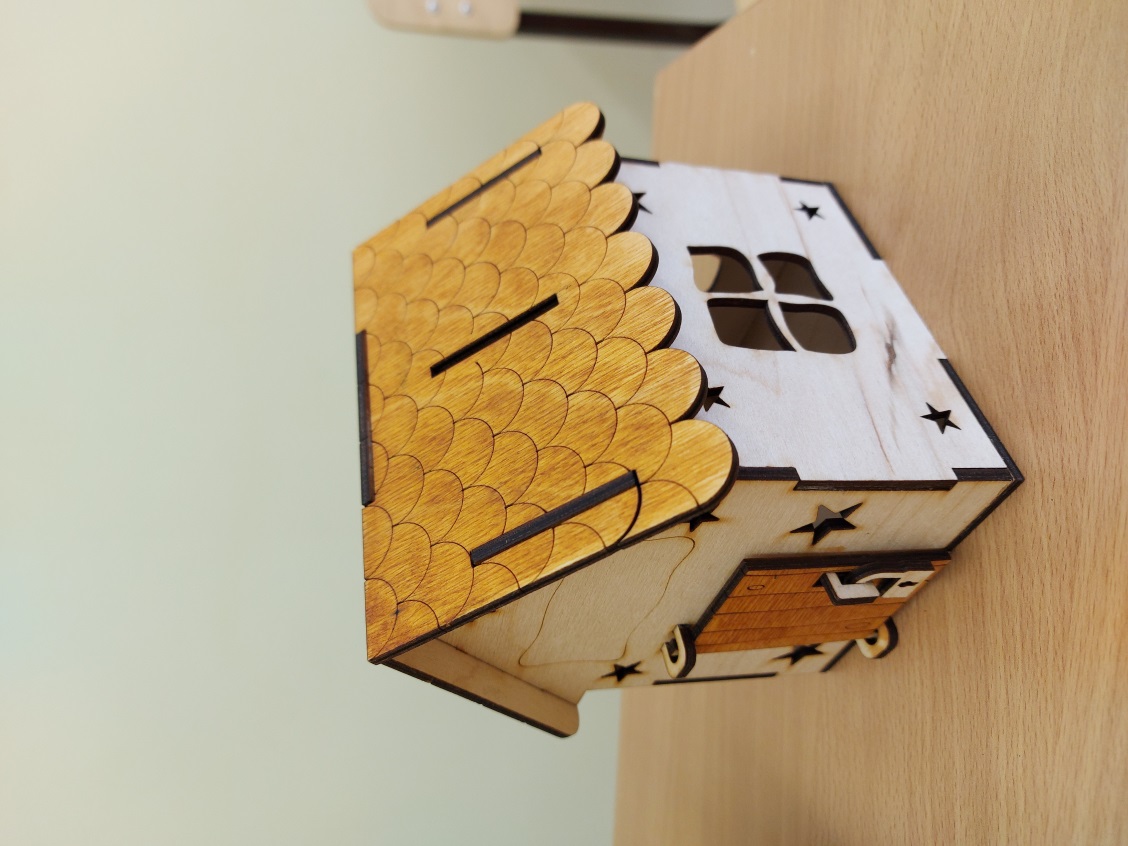 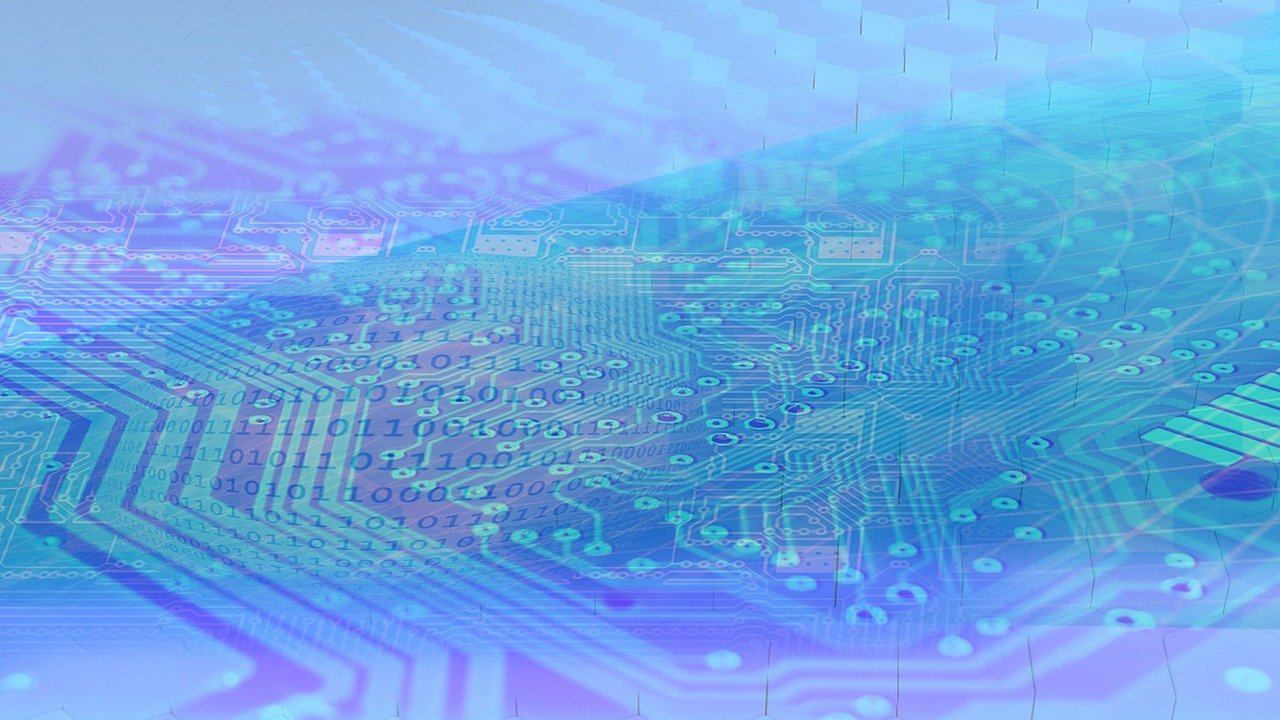 Мероприятия, 
в которых принимали участие обучающиеся:
1. III открытый районный Конкурс мобильных роботов «УльтраБот» (г. Кинель)
2. Окружной конкурс по робототехнике (г.Похвистнево)
3. Областной конкурс детского творчества «Все мы – Россия!»
4. Областной конкурс новогодних и рождественских  композиций «Новогодняя сказка»
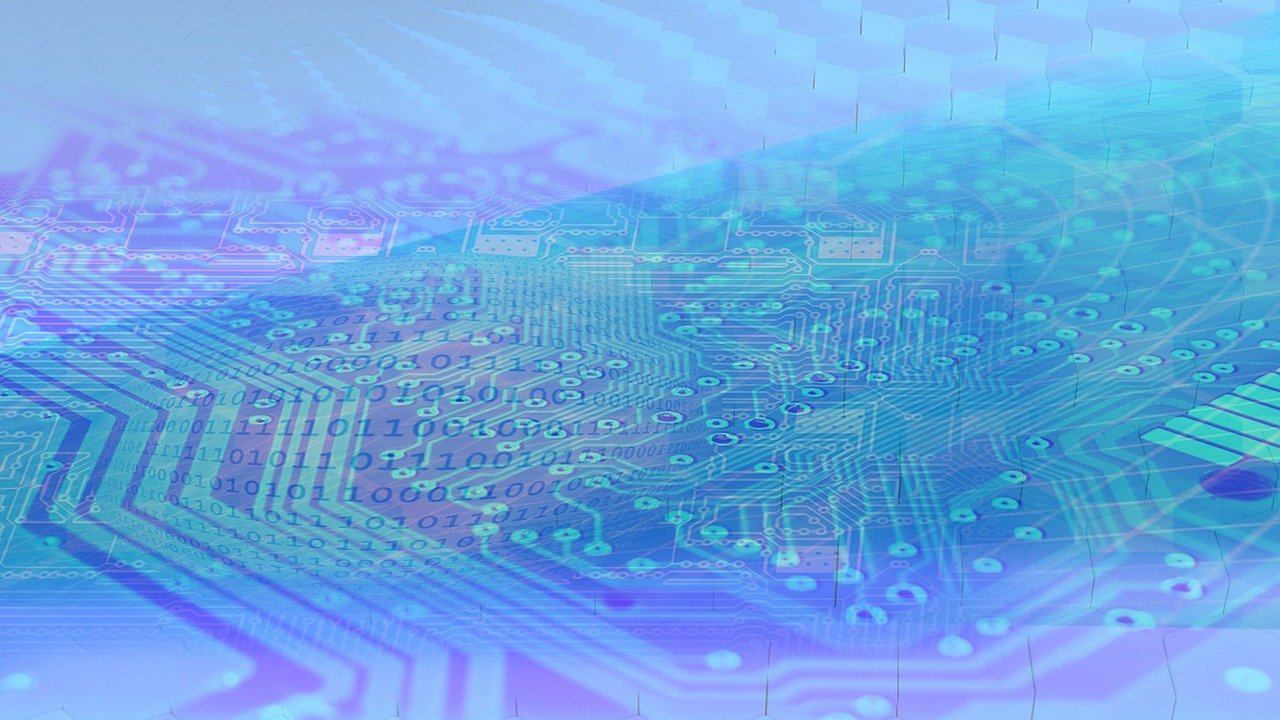 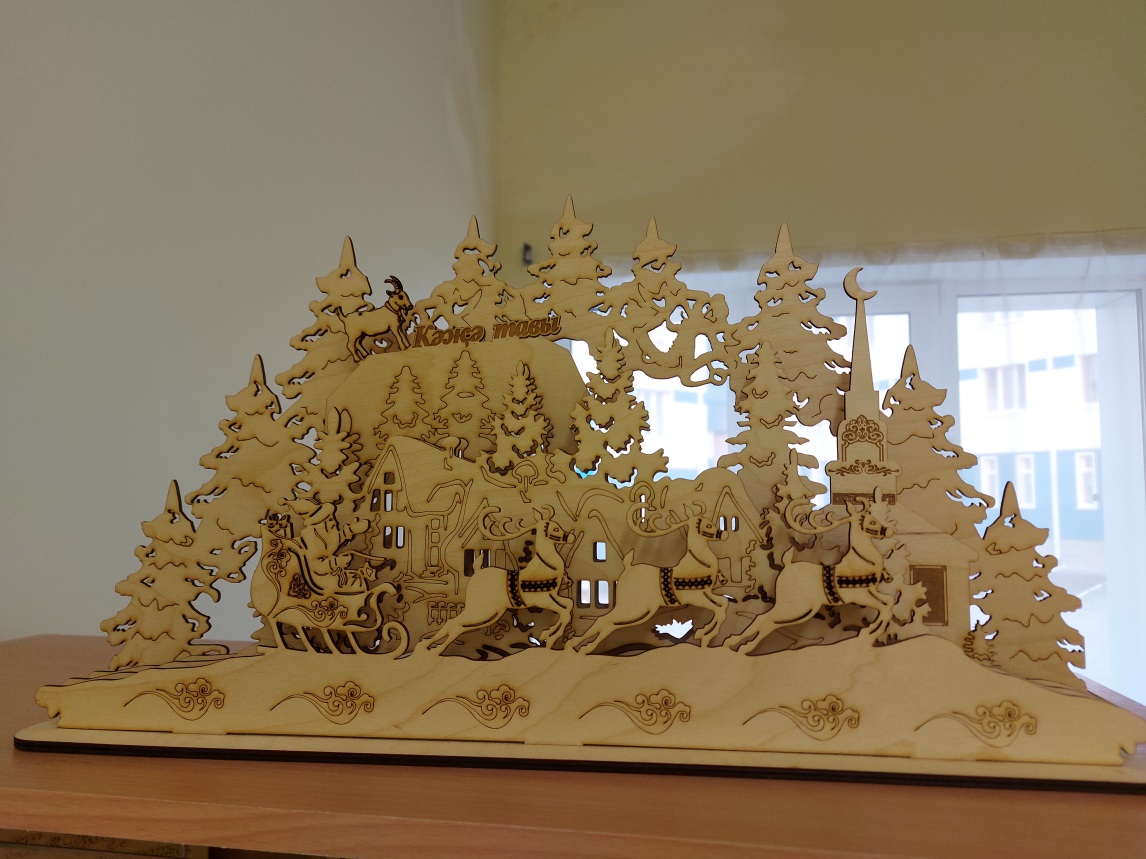 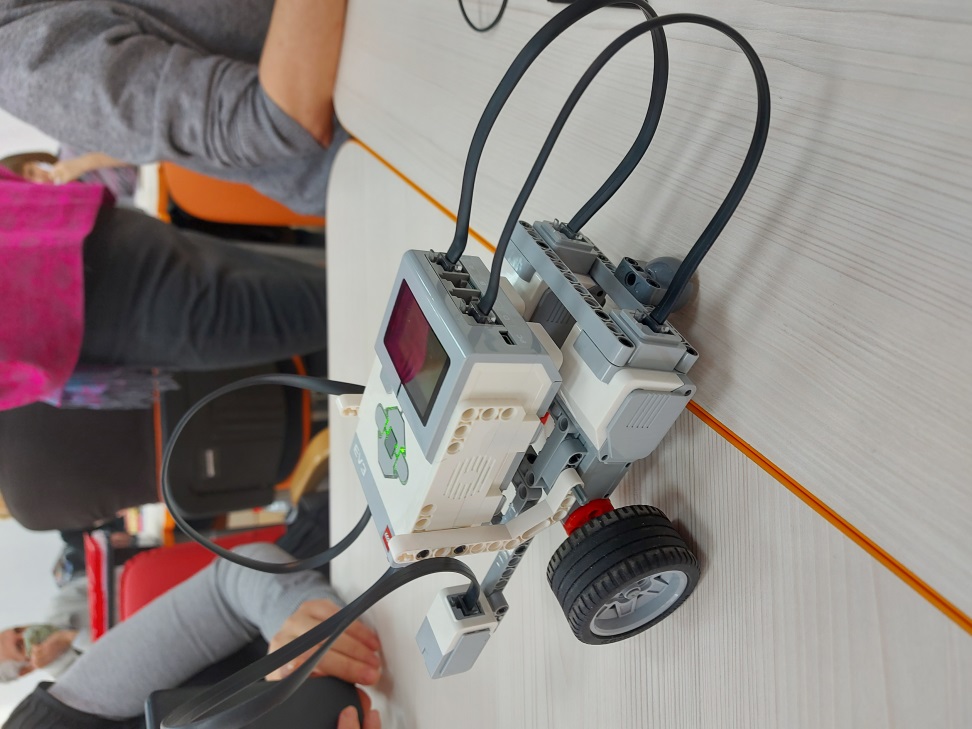 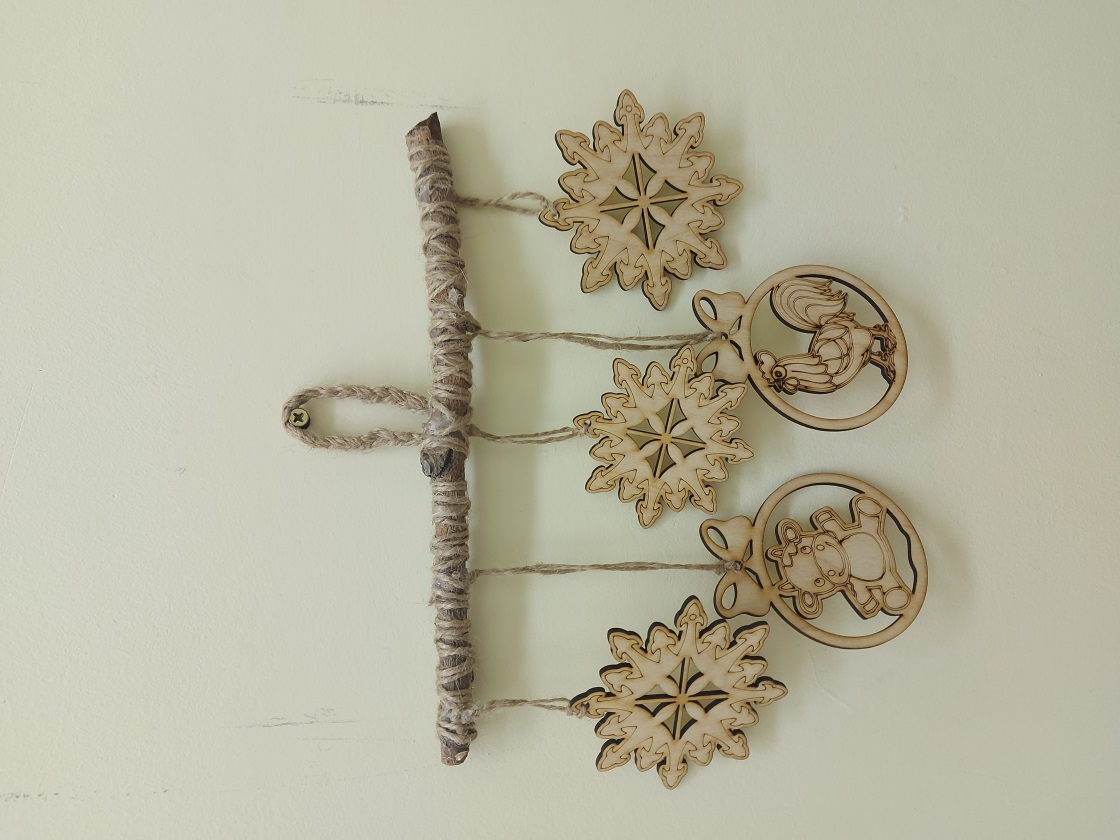 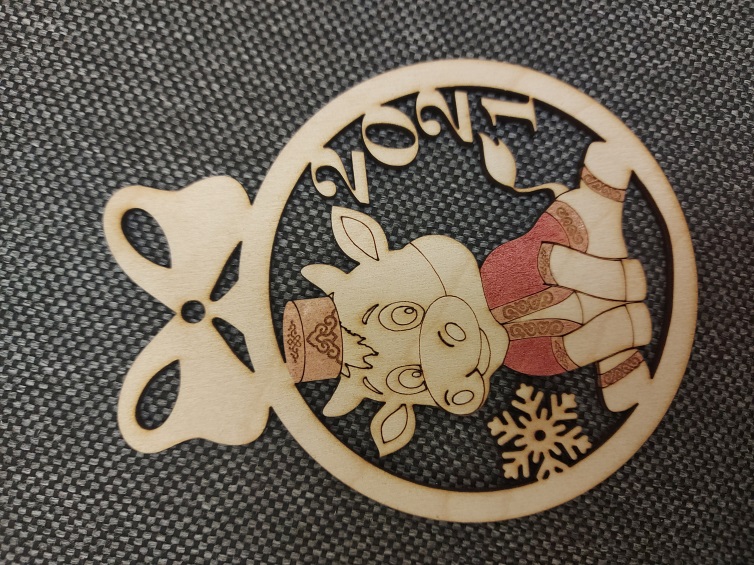 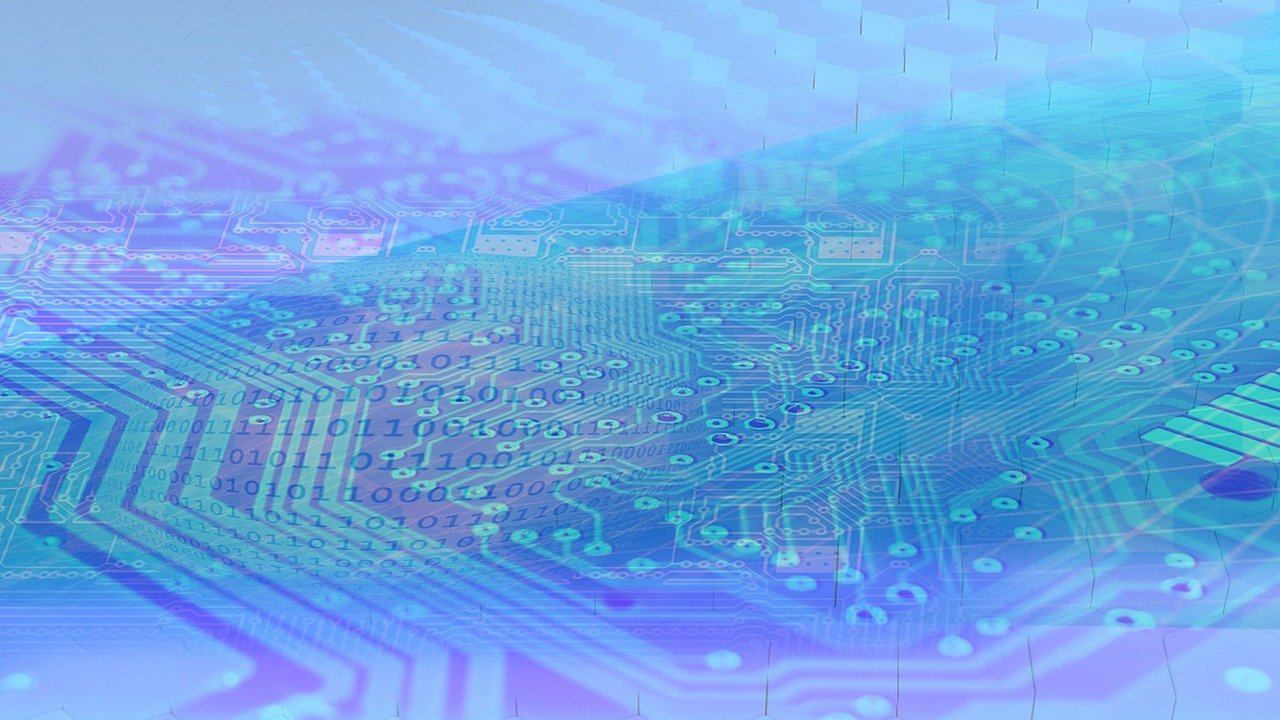 Проектная деятельность обучающихся:
1. Социальный проект «Творческая мастерская Деда Мороза и Снегурочки» (декабрь 2020 г.)
2. Участие в школьной научно-практической конференции 5-8 классов (январь-февраль 2021 г.)
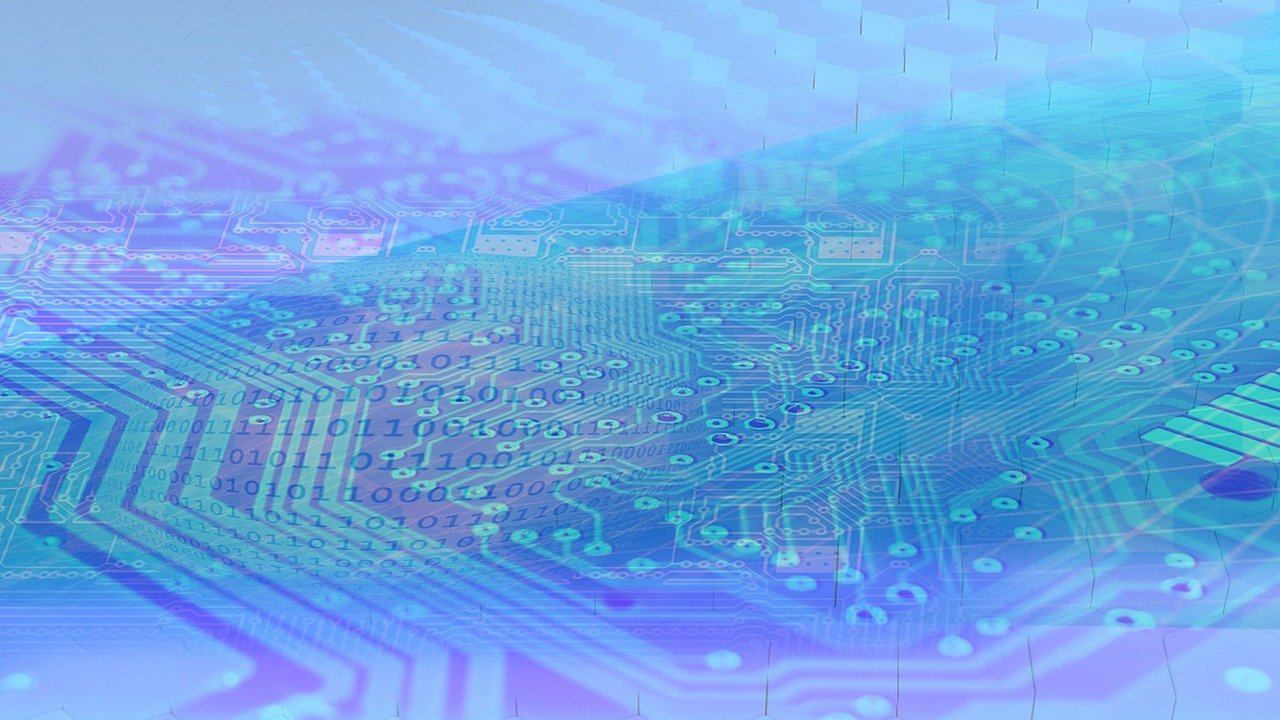 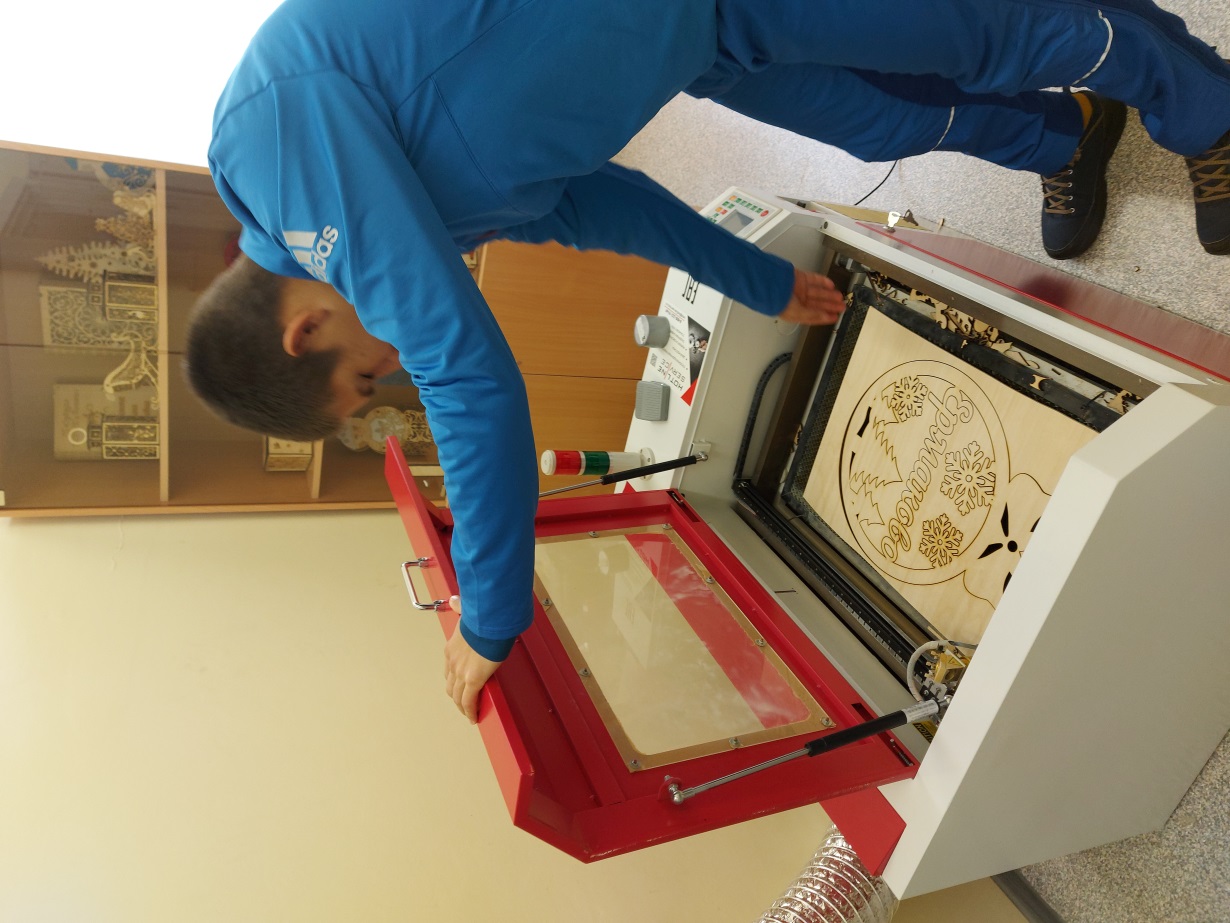 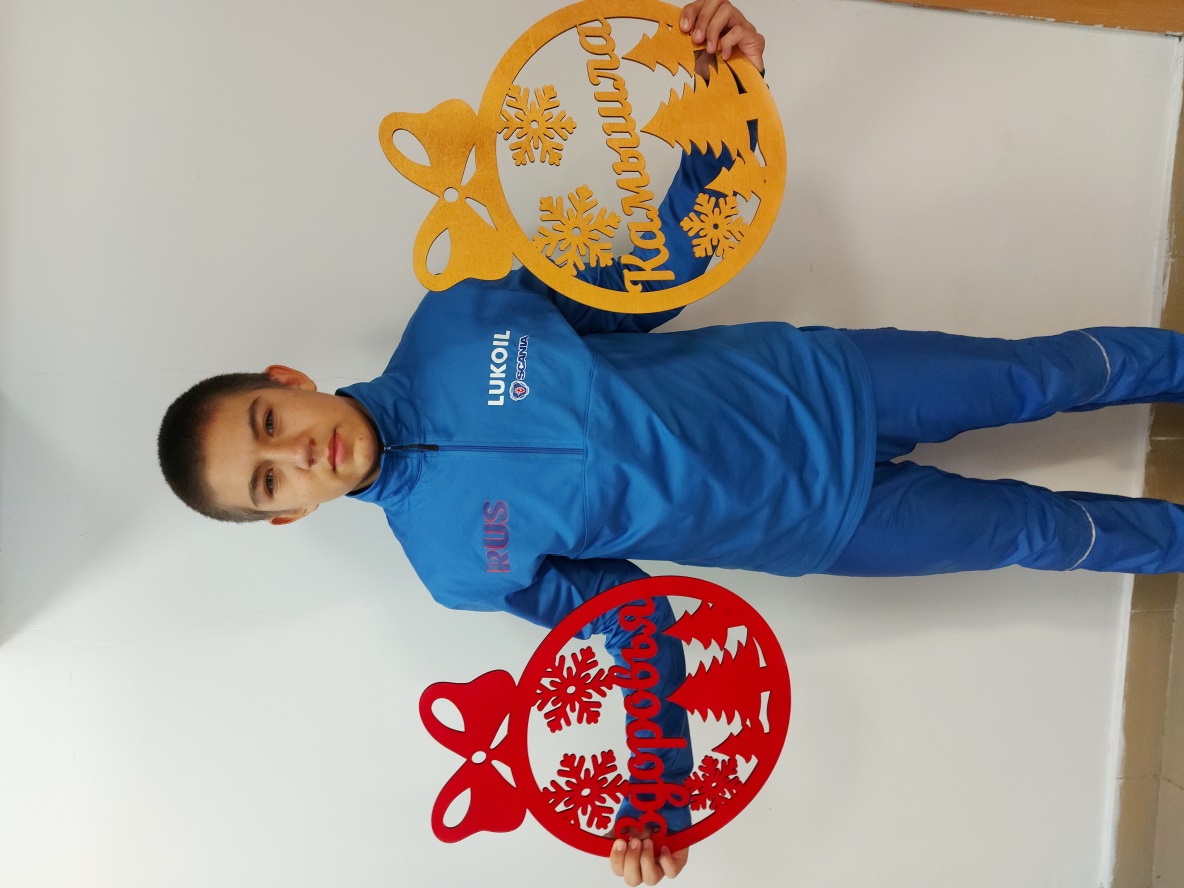 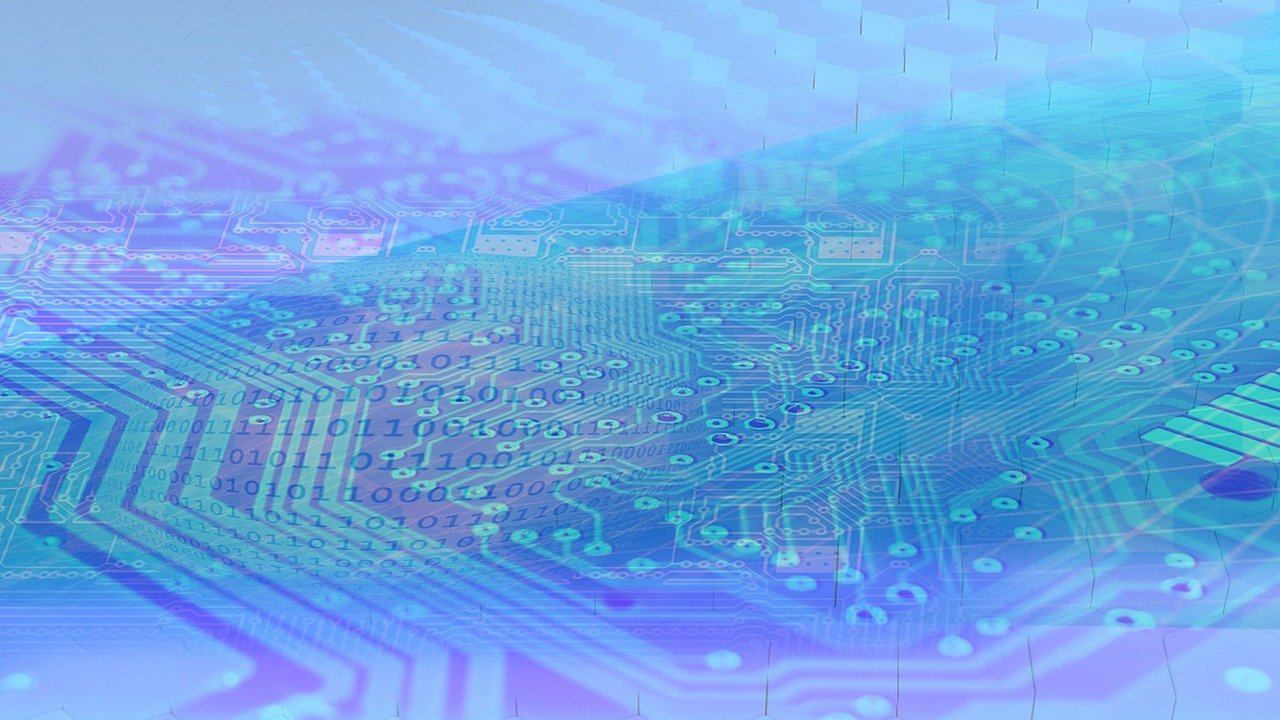 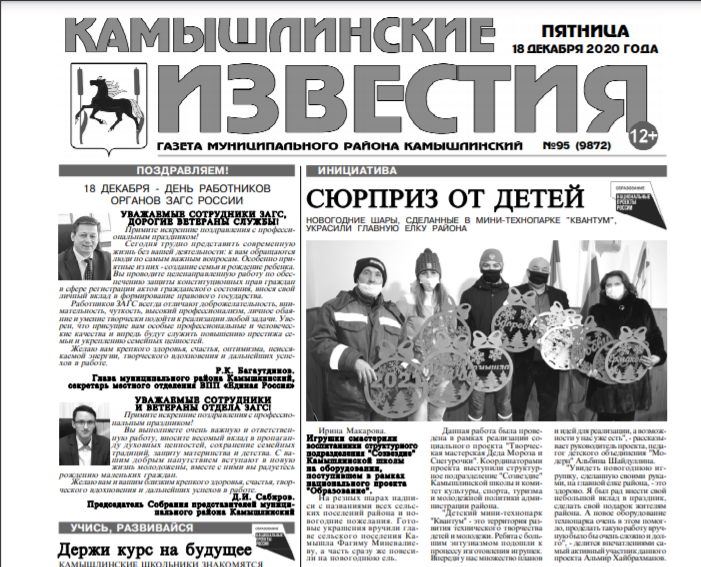 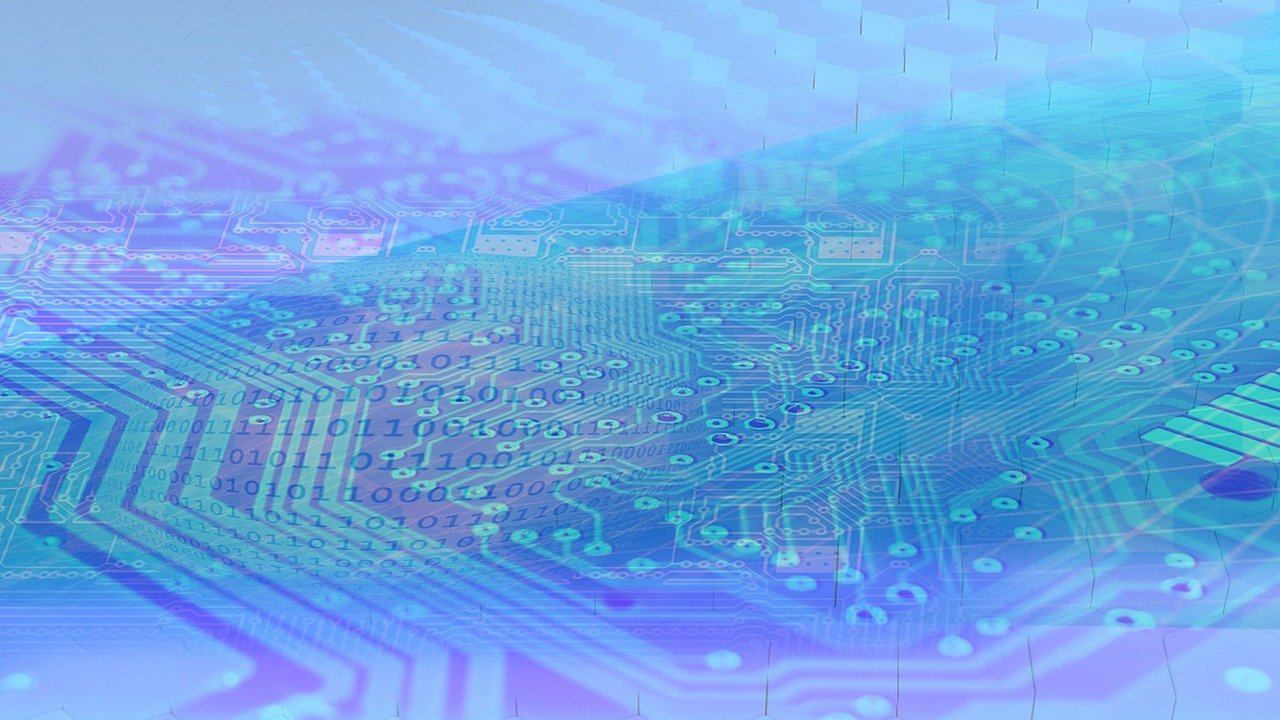 Планы на второе учебное полугодие и перспективы развития:
 Проведение выставки рисунков,
 выполненных на графическом планшете (март 2021 г.)
2. Реализация проекта «Дарим Добро» (изготовление игрушек на лазерном станке для детей-сирот, обучающихся в Коррекционной школе-интернат с. Камышла (январь-февраль 2021 г.) 
3. Участие в окружных, областных конкурсах технической направленности.